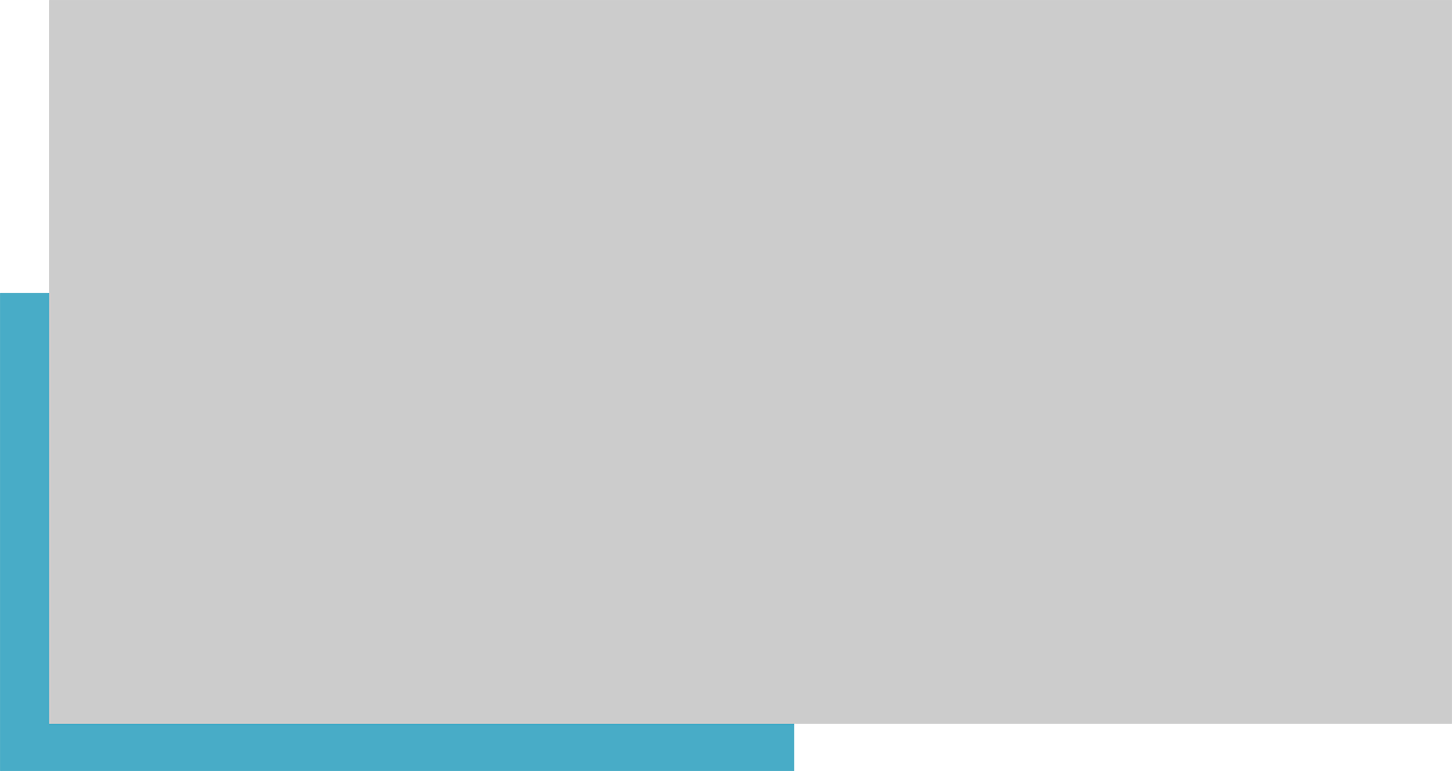 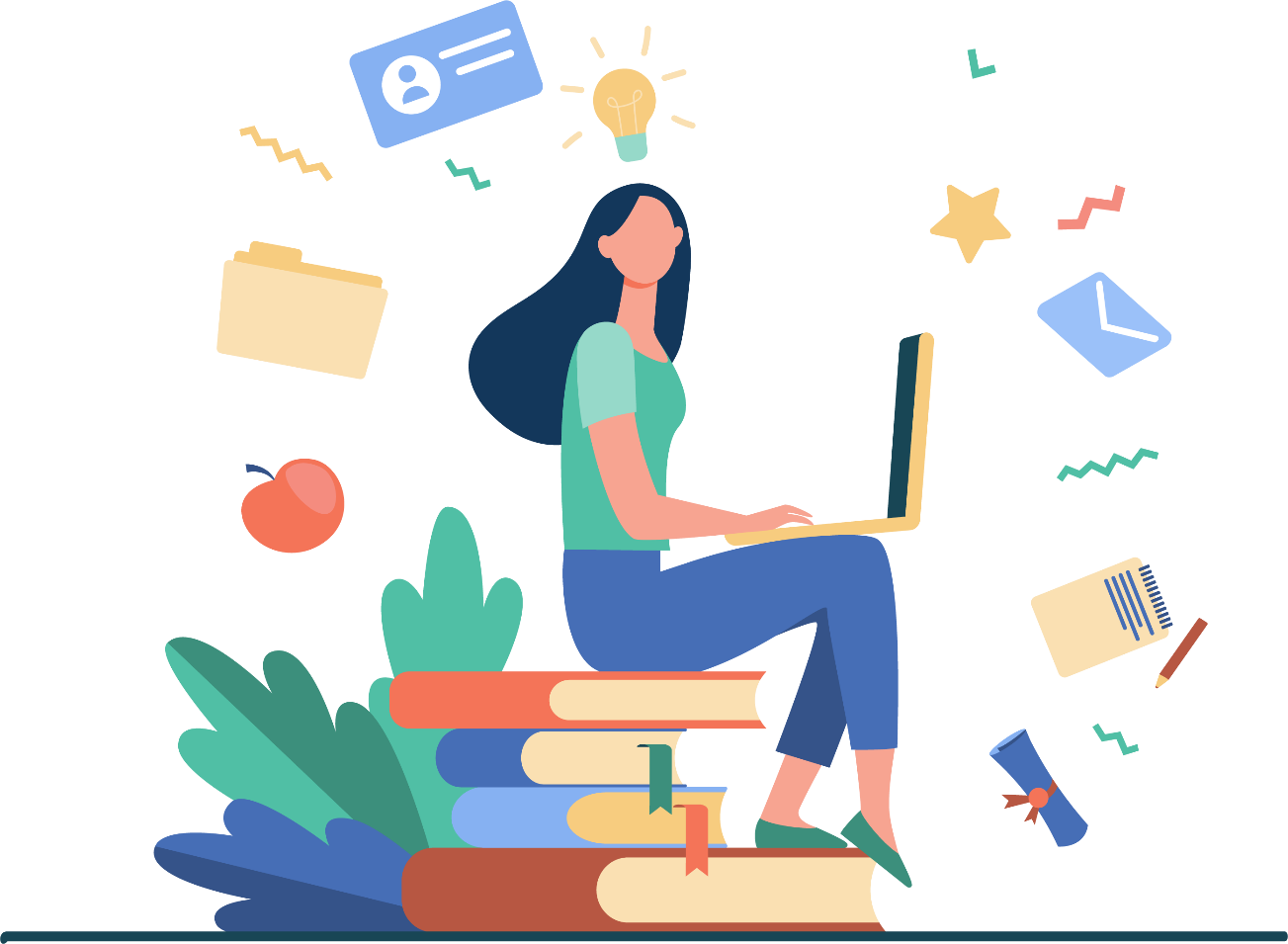 Педагогика кадрларының біліктілігін арттыру курстарын ұйымдастыру және жүргізу қағидалары
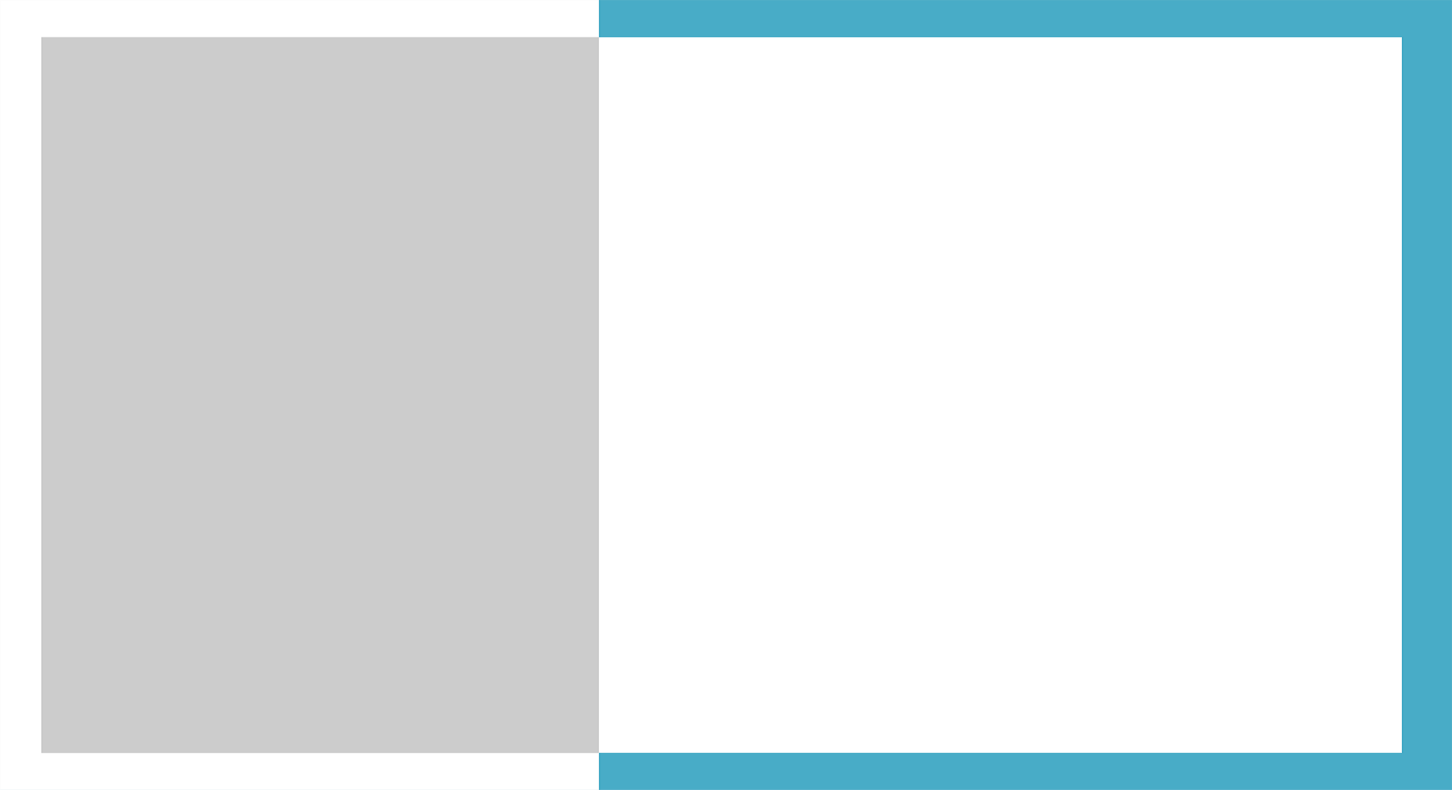 Қазақстан Республикасының "Білім туралы" Заңының 5-бабы 
82) тармақшасына
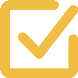 Педагогтердің біліктілігін арттыру курстарын ұйымдастыру және жүргізу, сондай-ақ педагогтің қызметін курстан кейінгі қолдау қағидалары Педагогика кадрларының біліктілігін арттыру курстарын ұйымдастыру және жүргізу қағидалары
Қазақстан Республикасы Білім және ғылым министрінің 2016 жылғы 28 қаңтардағы № 95 бұйрығы.
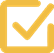 ҚР Оқу-ағарту министрінің 07.08.2023 № 249  бұйрығына сәйкес әзірленді және педагогтердің біліктілігін арттыру курстарын ұйымдастыру және жүргізу, сондай-ақ педагогтің қызметін курстан кейінгі қолдау тәртібін айқындайды..
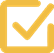 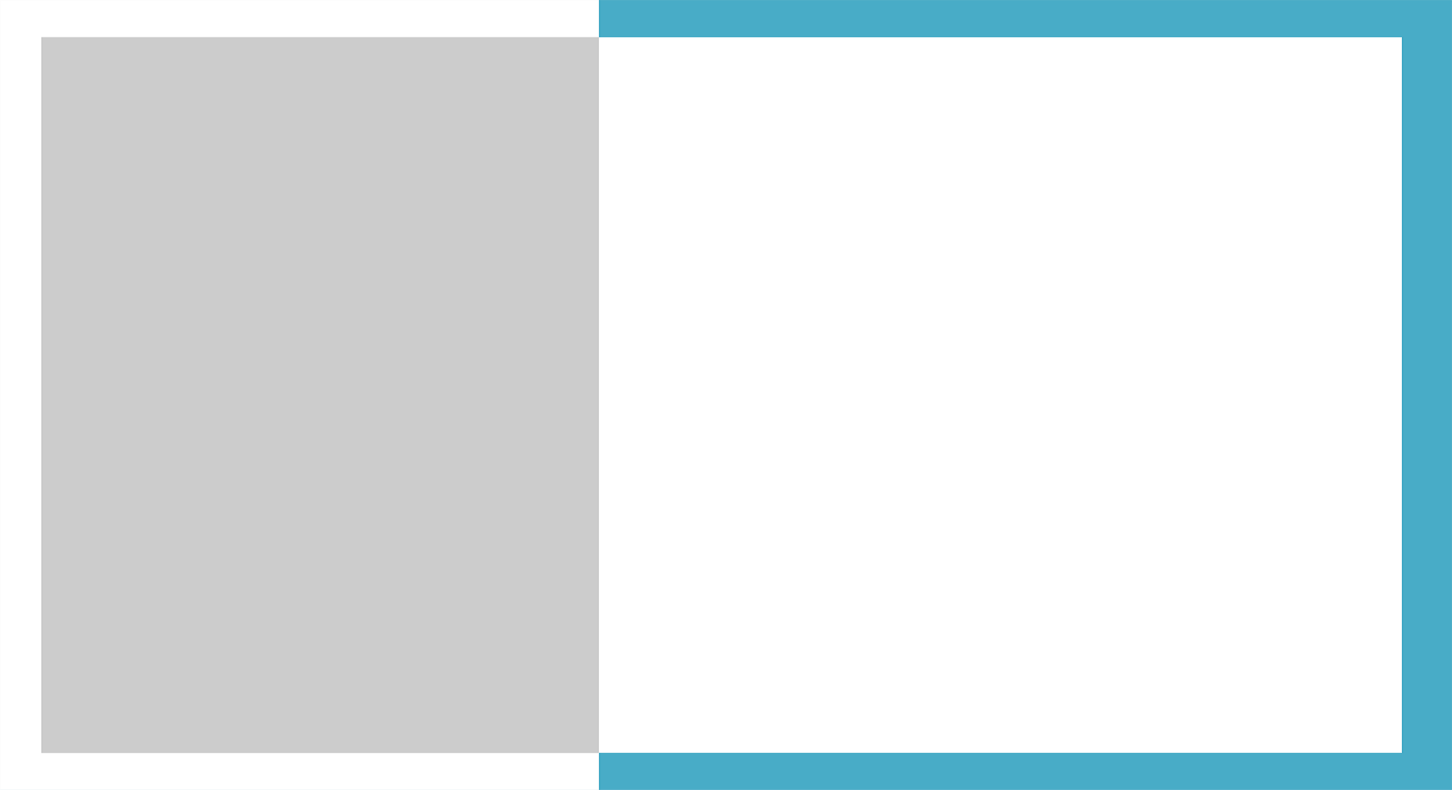 1) біліктілік – тиісті кәсіби қызмет түрі шеңберінде жұмыстарды орындау үшін қажетті кәсіби білім,      іскерлік, дағды және жұмыс тәжірибесінің жиынтығы;

 2) білім беру мониторингі – білім беру процестерін жүзеге асырудың жай-күйін және нәтижелері мен шарттары өзгеруінің серпінін, білім алушылар контингентін, білім беру ұйымдары желісін, сондай-ақ олардың қызметі жетістіктерінің рейтингілік көрсеткіштерін жүйелі түрде байқау, талдау, бағалау және болжау;

3) қорытынды бағалау – қысқа мерзімді біліктілікті арттыру курстары бағдарламасының талаптарына сәйкес педагогтің біліктілік деңгейі мен құзыреттілігін растау рәсімі;

4) педагогтердің біліктілігін арттыру – оқыту мен оқыту сапасын арттыру үшін жаңа білім алуға, сондай-ақ бұрын алған кәсіби білімдерін, біліктерін, дағдылары мен құзыреттерін қолдауға, кеңейтуге, тереңдетуге және жетілдіруге мүмкіндік беретін кәсіптік оқыту нысаны;

5) педагогтердің біліктілігін арттыру ұйымы – үздіксіз білім беру жүйесінде педагогтердің біліктілігін арттыру курстарының білім беру бағдарламаларын іске асыратын ұйым;
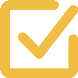 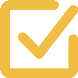 Осы Қағидаларда мынадай негізгі ұғымдар қолданылады:
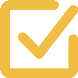 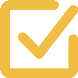 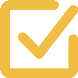 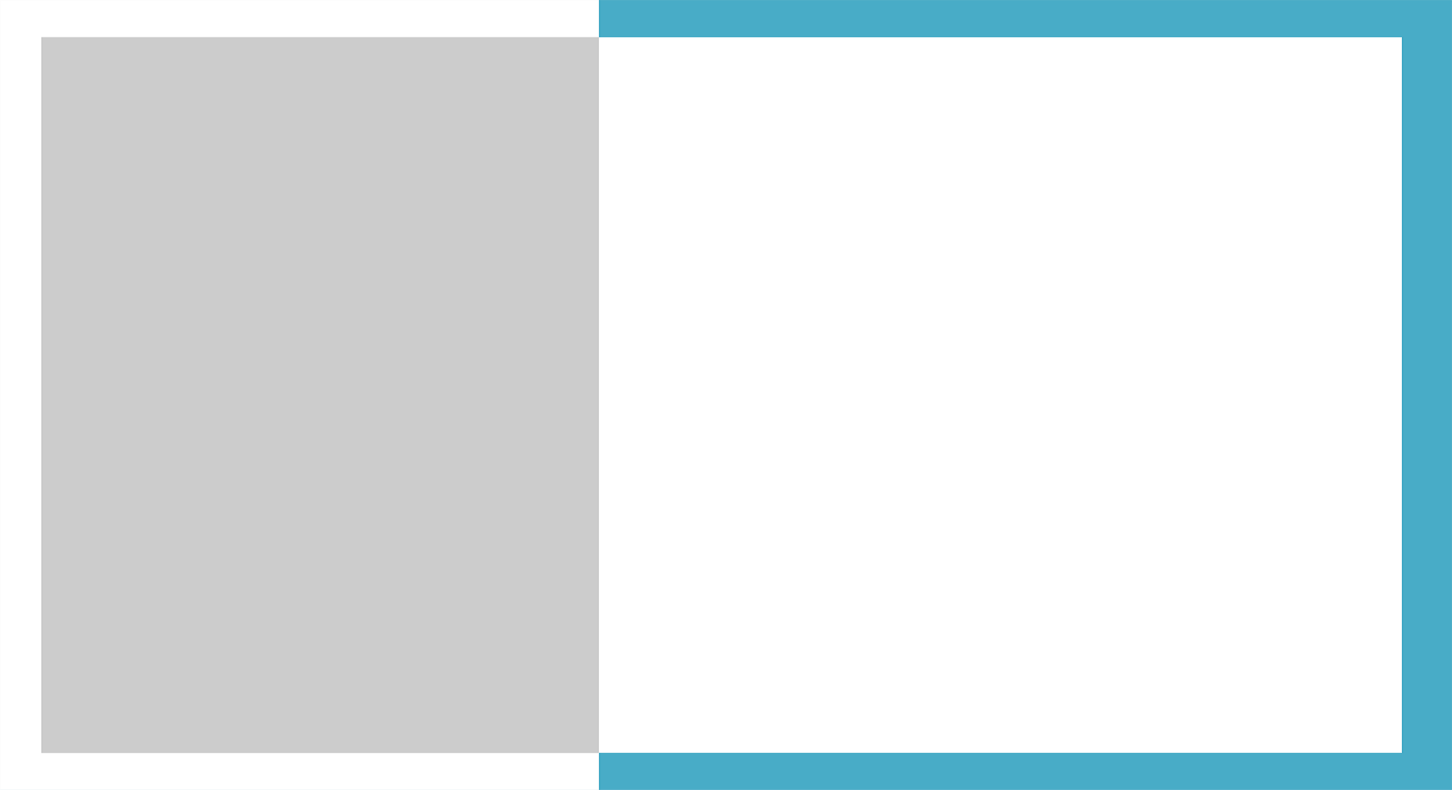 6) педагог қызметін курстан кейінгі сүйемелдеу – педагогтің курстан кейінгі қызметін үздіксіз мониторингтеу және әдістемелік, консультациялық көмек көрсету арқылы оның кәсіби құзыреттілігін дамытуды қамтамасыз ететін іс-шаралар жүйесі;

7) сертификат – біліктілікті арттыру курстарының білім беру бағдарламасына сәйкес қорытынды бағалаудан табысты өткен тыңдаушыларға берілетін құжат;

8) сертификатқа қосымша – бағалары көрсетілген білім беру бағдарламасының меңгерілген модульдерінің тізбесі бар құжат;

9) сертификатталған тренер – тренерлерді даярлау бағдарламасы бойынша оқудан өткен және біліктілікті арттырудың білім беру бағдарламаларын іске асыратын адам;

10) сыртқы қорытынды бағалау – біліктілікті арттырудың ұзақ мерзімді курстары бағдарламасының талаптарына сәйкес педагогтің біліктілік деңгейі мен құзыретін растау рәсімі;
      
11) тыңдаушы – біліктілікті арттыру курсынан өтуші адам.
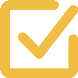 Осы Қағидаларда мынадай негізгі ұғымдар қолданылады:
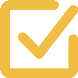 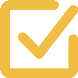 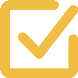 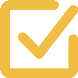 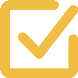 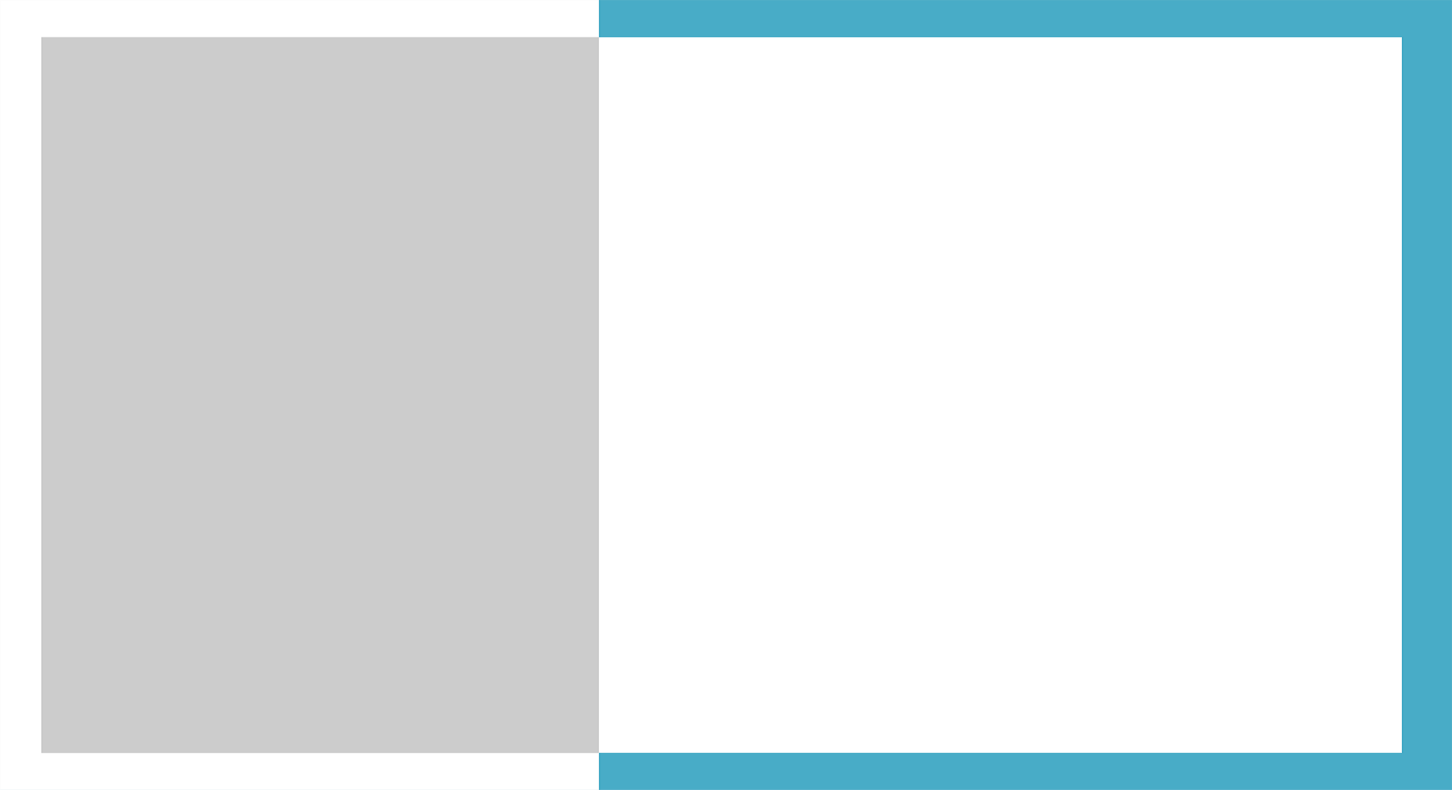 Құжат:
1) заңды тұлғаны мемлекеттік тіркеу (қайта тіркеу) туралы анықтама немесе куәліктің көшірмесі, Ұйымның жарғысы;

2) тренерлердің дәрежесін растайтын дипломдардың және (немесе) біліктілік санаттарын беру туралы куәліктердің көшірмелері;

3) тренерлермен ниет туралы еңбек шарттарының көшірмелері;

4) біліктілікті арттыру ұйымының басшысы бекіткен білім беру бағдарламаларын әзірлеуді, келісуді және бекітуді, педагогтердің қызметін курстан кейінгі сүйемелдеуді жүзеге асыруды және бағдарламаларының тиімділігін мониторингілеуді реттейтін құжаттар;

5) шаруашылық жүргізу немесе жедел басқару, немесе сенімгерлік басқару құқығын растайтын құжаттардың, немесе ғимаратты (үй-жайды) жалдау шартының көшірмелері;

6) санитарлық-эпидемиологиялық қорытындының (актінің) және өрт қауіпсіздігі саласындағы сәйкестікті тексеру нәтижелері туралы актінің (хаттың) көшірмесі.
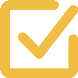 Ұйым білім саласындағы Уәкілетті органға (бұдан әрі – Уәкілетті орган) келесі құжаттарды (бұдан әрі – Құжаттар) ұсынады:
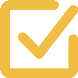 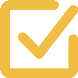 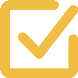 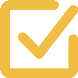 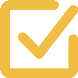 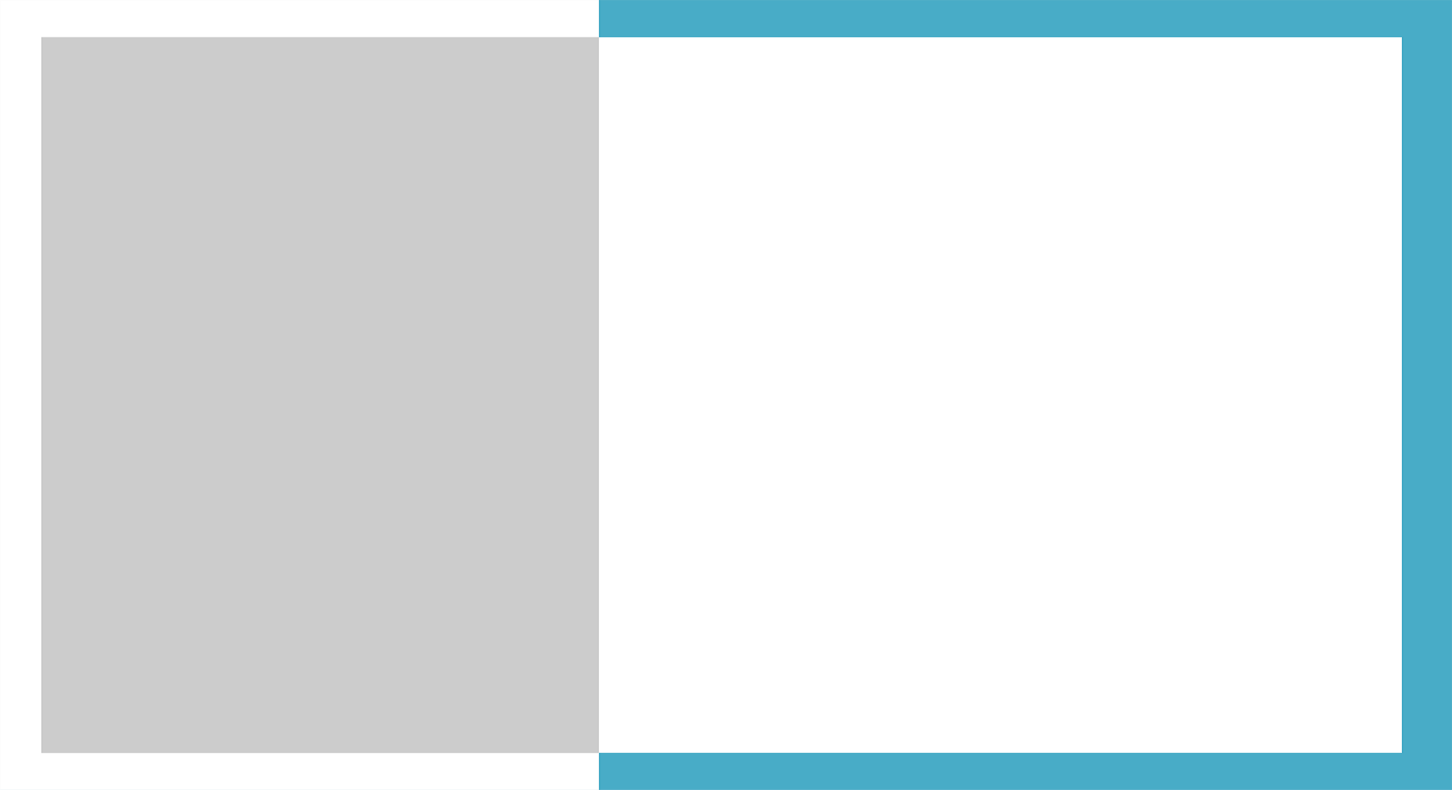 Курстар:

1) еңбек қызметінен қол үзбей (оның ішінде қашықтықтан оқыту тәсілімен);

2) жалақысын сақтай отырып еңбек қызметінен қол үзіп (оның ішінде қашықтықтан оқыту тәсілімен);

3) шетелде еңбек қызметінен 1 (бір) жылға дейінгі мерзімге қол үзе отырып;

4) аралас (күндізгі қашықтықтан оқыту әдісімен) әдістерімен ұйымдастырылады.
Педагогтердің біліктілігін арттыру курстарын ұйымдастыру рәсімі
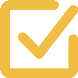 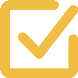 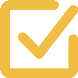 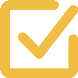 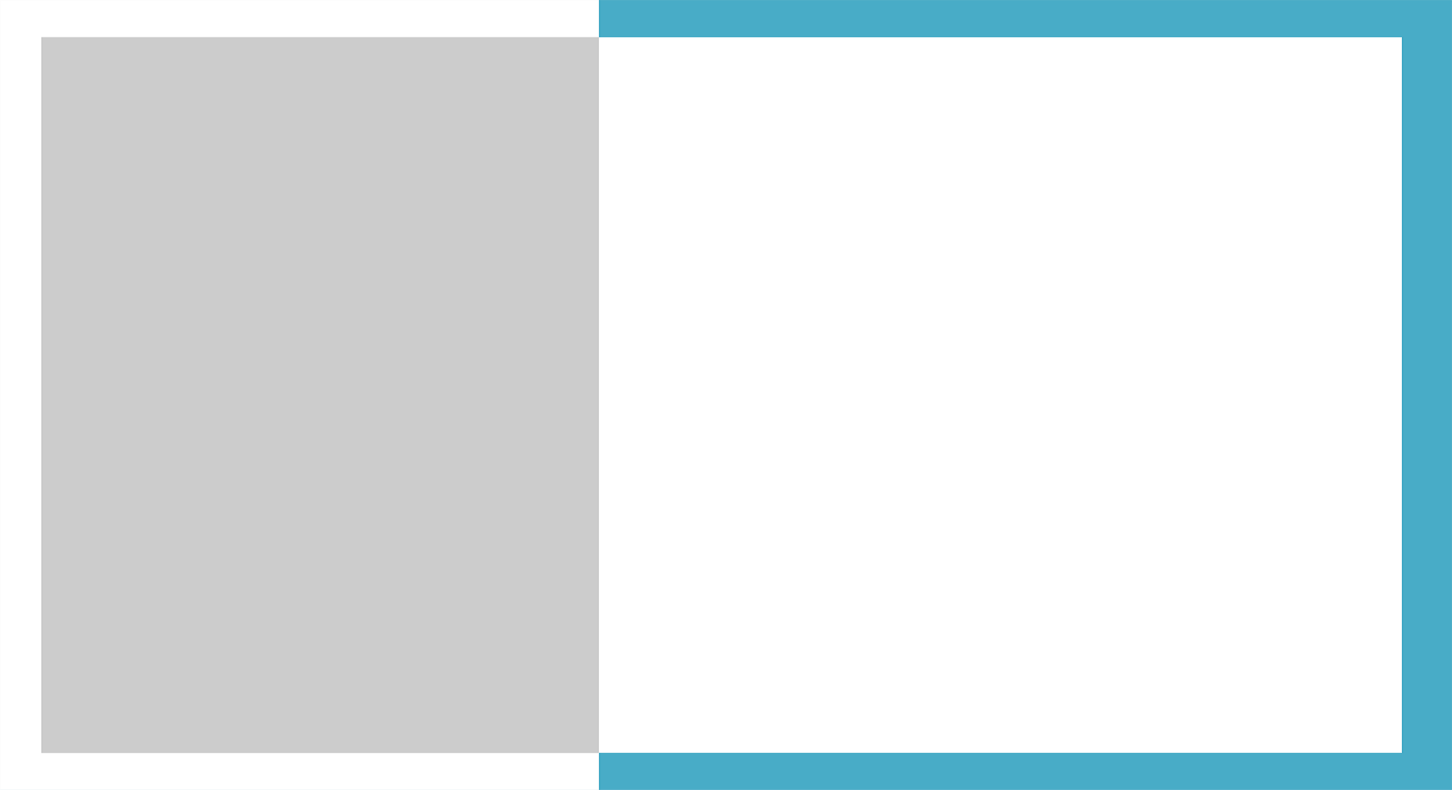 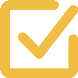 1) «НЗМ» ДББҰ және оның ұйымдары;
2) «Өрлеу» ұлттық біліктілікті арттыру орталығы» акционерлік қоғамы (бұдан әрі – «Өрлеу» АБҰО» АҚ) және оның филиалдары;
3) Республикалық мемлекеттік қазыналық кәсіпорындар, оның ішінде: «Бөбек» ұлттық ғылыми-практикалық, білім беру және сауықтыру орталығы» (бұдан әрі – «Бөбек» ҰҒПББСО» РМҚК);
4) «Республикалық қосымша білім беру оқу-әдістемелік орталығы»;
5) «Ұлттық ғылыми-практикалық дене тәрбиесi орталығы»;
6) «Түзеу педагогикасының ұлттық ғылыми-практикалық орталығы» мемлекеттік мекемесі (бұдан әрі – «ТПҰҒПО» ММ);
7) меншік нысанына қарамастан ересектерге арналған білім беру бағдарламаларын іске асыратын жоғары оқу орындары, қосымша білім беру институттары, сондай-ақ олардың филиалдары;
8) меншік нысанына қарамастан ересектерге арналған білім беру бағдарламаларын іске асыратын қосымша білім беру бағдарламаларын іске асыратын қосымша білім беретін оқу орталықтары (өңірлік, өңіраралық, салалық);
9) облыстардың, республикалық маңызы бар қалалар мен астананың әдістемелік кабинеттері және аудандық (қалалық) білім бөлімдерінің әдістемелік кабинеттері;
10) басқа да заңды тұлғалар өткізеді.
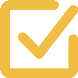 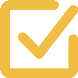 Курстарды Қазақстан Республикасының мынадай білім беру ұйымдары (бұдан әрі – Ұйымдар):
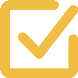 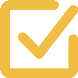 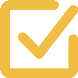 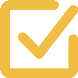 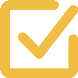 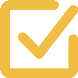 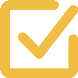 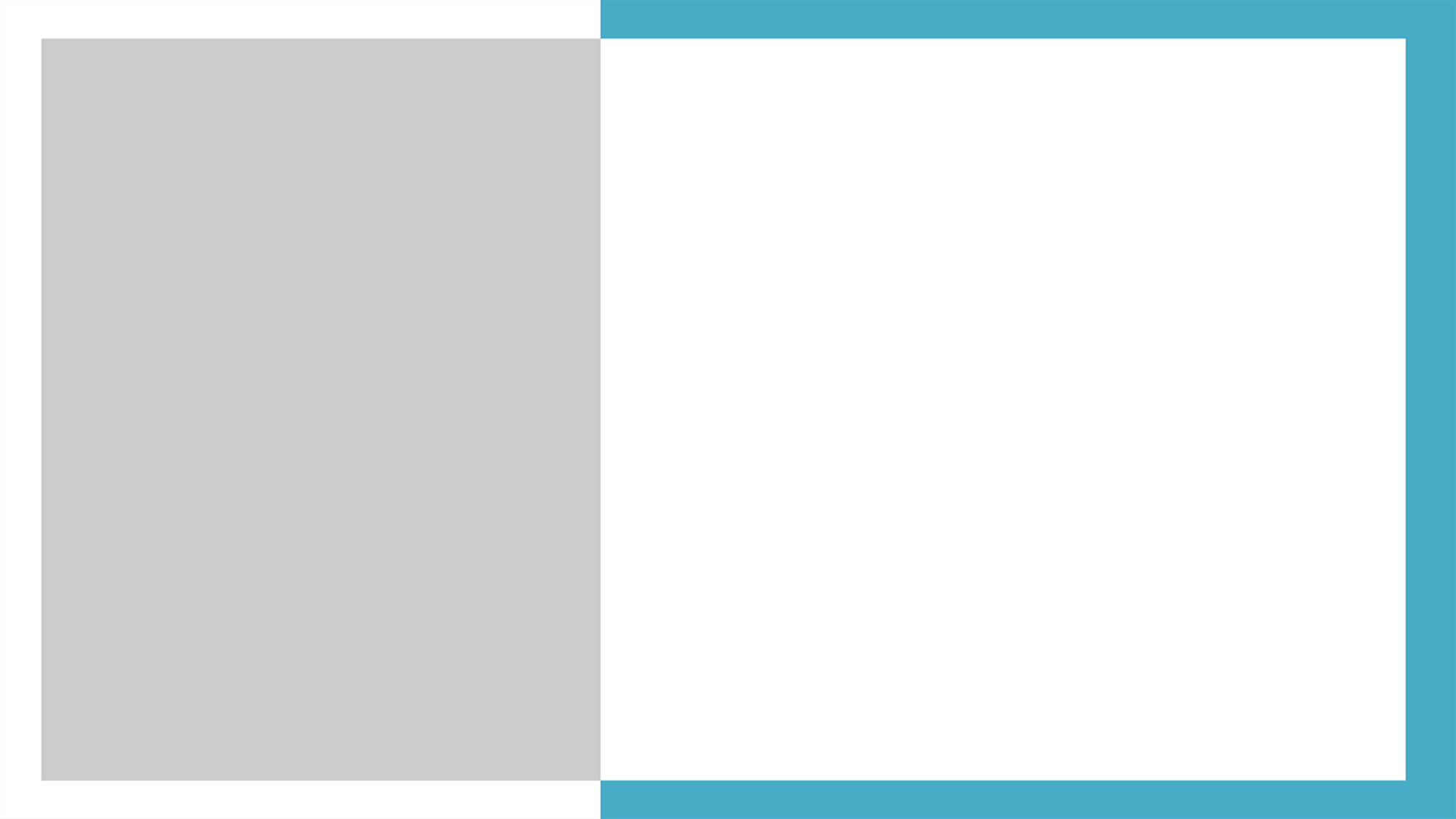 1) қысқа мерзімді Курстар – 36-дан бастап 108 академиялық сағатқа дейін;
2) ұзақ мерзімді Курстар – 108 академиялық сағаттан көп;
3) техникалық және кәсіптік білім беру ұйымдары педагогтерінің тағылымдамасы – кемінде 36 академиялық сағат.
      Шетелдегі курстардың ұзақтығы:
1) қысқа мерзімді курстар – 36 бастап 80 академиялық сағатқа дейін;
2) ұзақ мерзімді курстар – 1 (бір) жылға дейін.

Курстың бір академиялық сағаты 45 минутты құрайды.
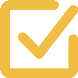 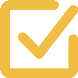 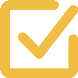 Курстардың ұзақтығы
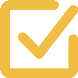 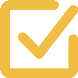 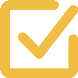 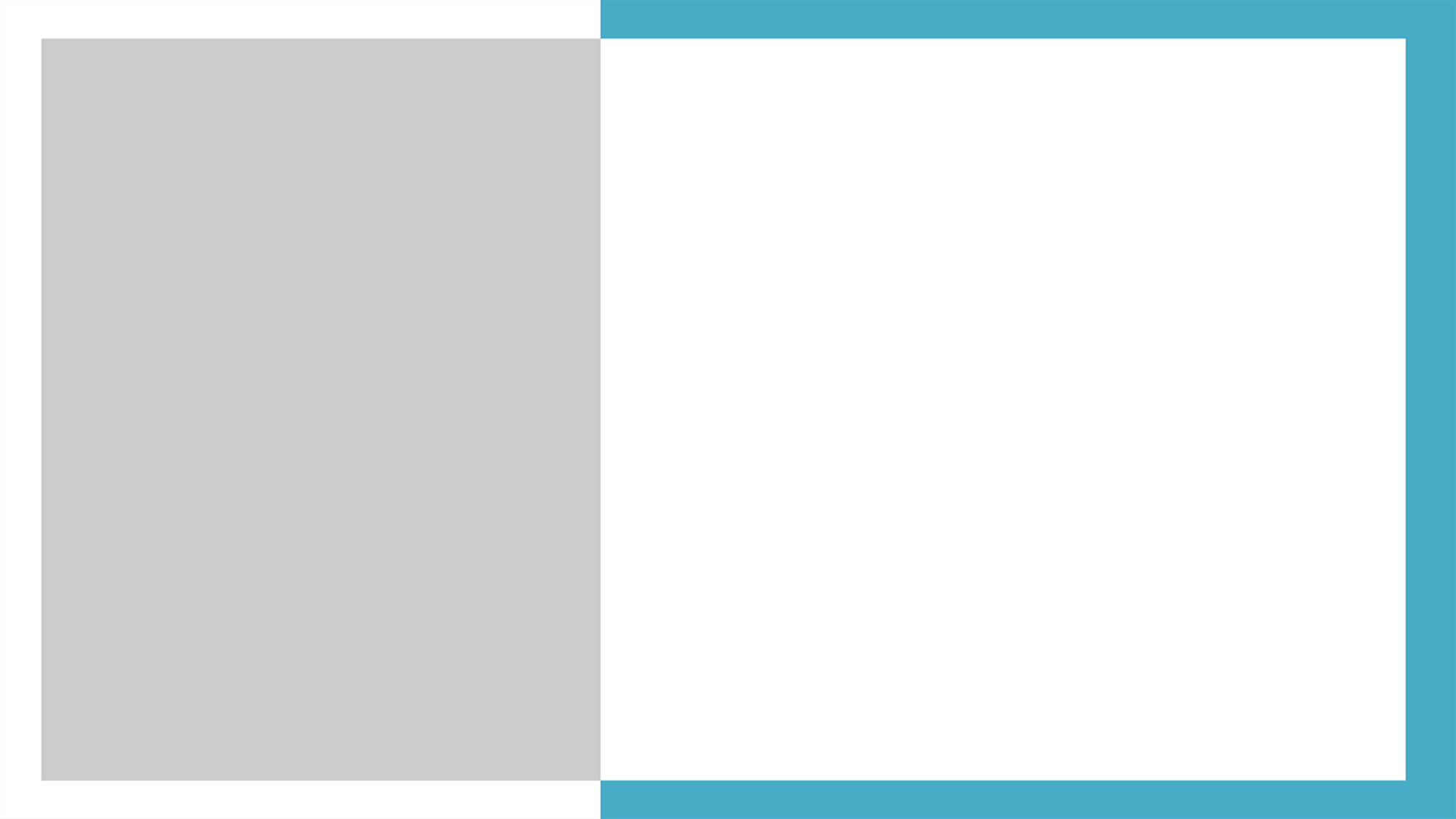 1. «Педагогикалық қоғамдастықтағы мұғалім көшбасшылығы» 344 академиялық сағаттан кем емес (аудиториялық оқыту – кемінде 160 академиялық сағат;   мектептегі практика – кемінде 144 академиялық сағат; аудиториялық оқыту – кемінде 40 академиялық сағат);
2. «Мектептегі мұғалім көшбасшылығы» кемінде 320 академиялық сағат (аудиториялық оқыту – кемінде 160 академиялық сағат; мектептегі практика – кемінде 120 академиялық сағат; аудиториялық оқыту – кемінде 40 академиялық сағат);
3. «Тиімді оқыту» кемінде 296 академиялық сағат (аудиториялық оқыту – кемінде 160 академиялық сағат; мектептегі практика – кемінде 96 академиялық сағат; аудиториялық оқыту – кемінде 40 академиялық сағат);
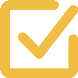 «НЗМ» ДББҰ ПШО Кембридж университетінің Білім факультетімен бірлесіп әзірлеген білім беру бағдарламалары бойынша курстардың ұзақтығы:
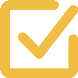 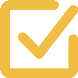 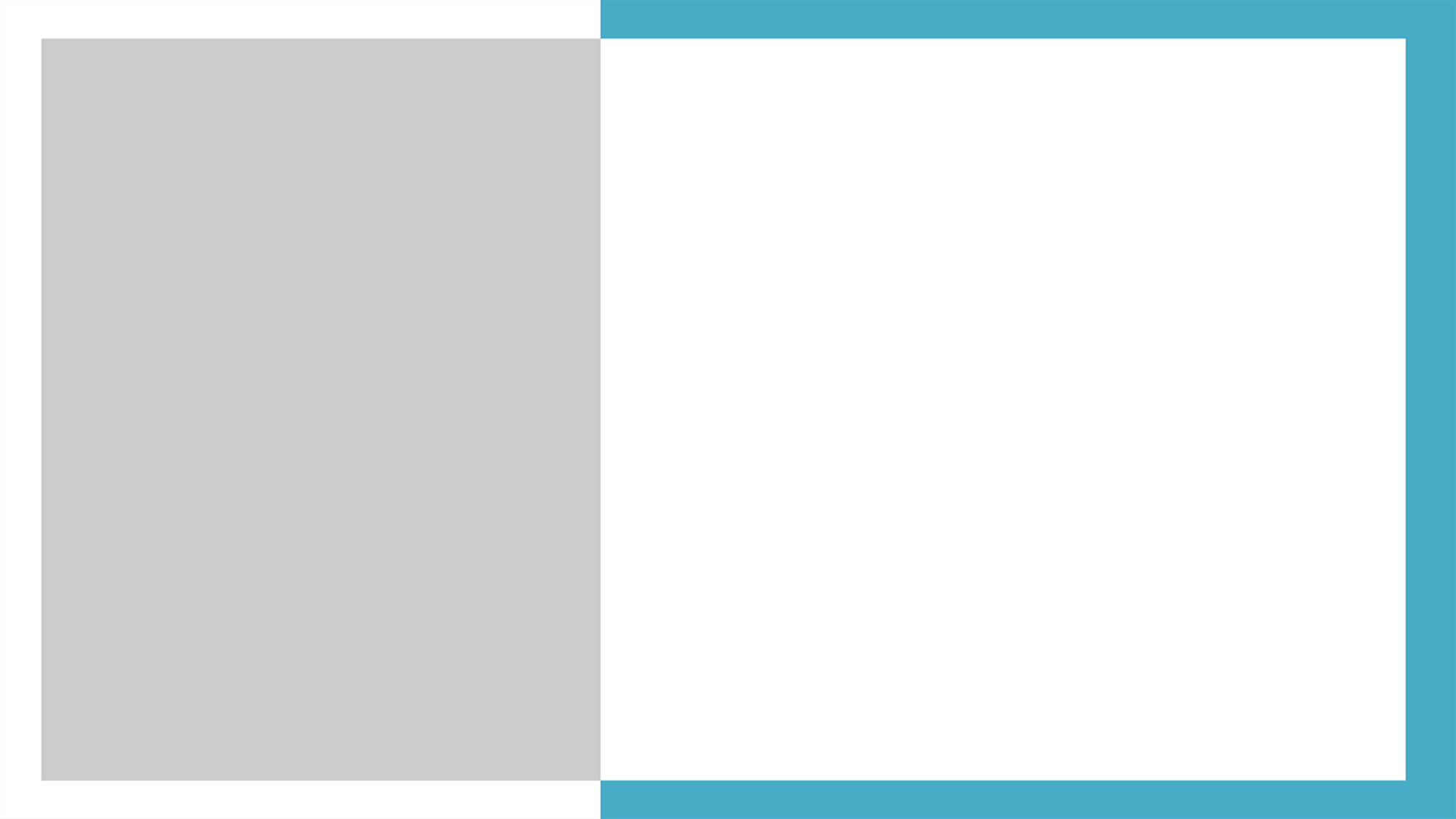 1. «Мектептің біртұтас педагогикалық процесіндегі жалпыадамзаттық құндылықтар» кемінде 350 академиялық сағат, оның ішінде «Жүректен жүрекке» бірінші кезеңі, аудиториялық оқыту – кемінде 80 академиялық сағат; «Құндылықтар практикасы» екінші кезеңі, мектептегі практика – кемінде 150 академиялық сағат; «Жүректен жүрекке» үшінші кезеңі, аудиториялық оқыту – кемінде 120 академиялық сағат;
2. «Сыныптың біртұтас педагогикалық процесіндегі жалпыадамзаттық құндылықтар» – кемінде 340 академиялық сағат: «Жүректен жүрекке» бірінші кезеңі, аудиториялық оқыту – кемінде 160 академиялық сағат; «Құндылықтар практикасы» екінші кезеңі, мектептегі практика – кемінде 100 академиялық сағат; «Жүректен жүрекке» үшінші кезеңі, аудиториялық оқыту – кемінде 80 академиялық сағат;
3. «Сабақтағы жалпыадамзаттық құндылықтар» – кемінде 340 академиялық сағат: «Жүректен жүрекке» бірінші кезеңі, аудиториялық оқыту – кемінде 160 академиялық сағат; «Құндылықтар практикасы» екінші кезеңі, мектептегі практика – кемінде 100 академиялық сағат; «Жүректен жүрекке» үшінші кезеңі, аудиториялық оқыту – кемінде 80 академиялық сағат;
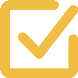 «Бөбек» ҰҒПББСО әзірлеген «Өзін-өзі тану» адамгершілік-рухани білім беру бағдарламалары бойынша Курстардың ұзақтығы:
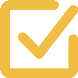 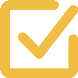 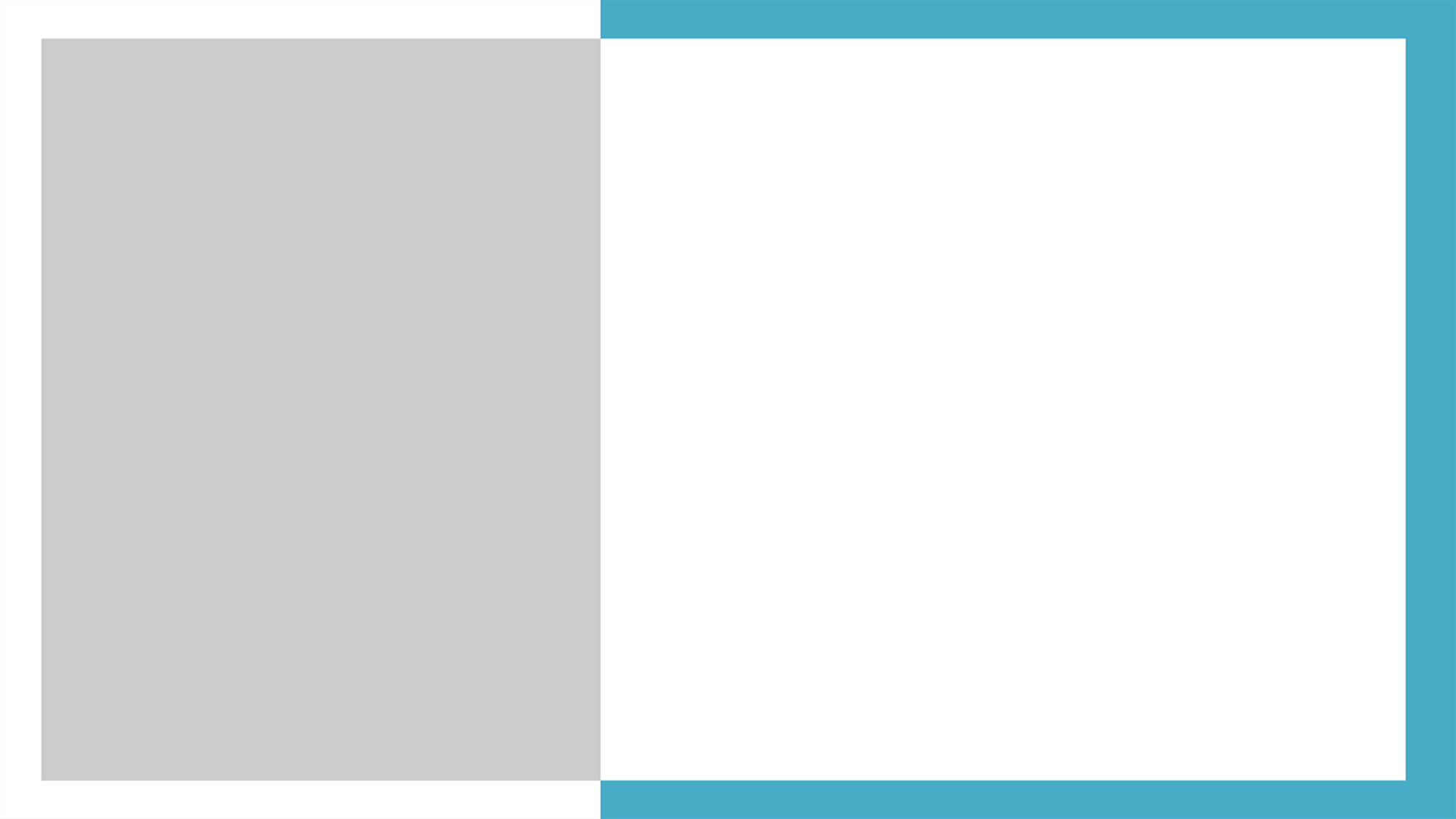 - Қазақстан Республикасы жалпы орта білім беру ұйымдары басшыларының біліктіліктерін арттыру бағдарламасы бойынша курстардың ұзақтығы – кемінде 640 академиялық сағат: 

- аудиториялық оқытудың бірінші кезеңі – кемінде 160 академиялық сағат; 

- «Мектептегі практика» бірінші кезеңі – кемінде 80 академиялық сағат; 

- аудиториялық оқытудың екінші кезеңі – кемінде 160 академиялық сағат; 

- «Мектептегі практика» екінші кезеңі – кемінде 240 академиялық сағат.
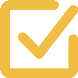 Қазақстан Республикасы жалпы орта білім беру ұйымдары басшыларының біліктіліктерін арттыру бағдарламасы бойынша курстардың ұзақтығы
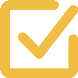 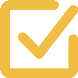 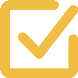 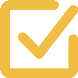 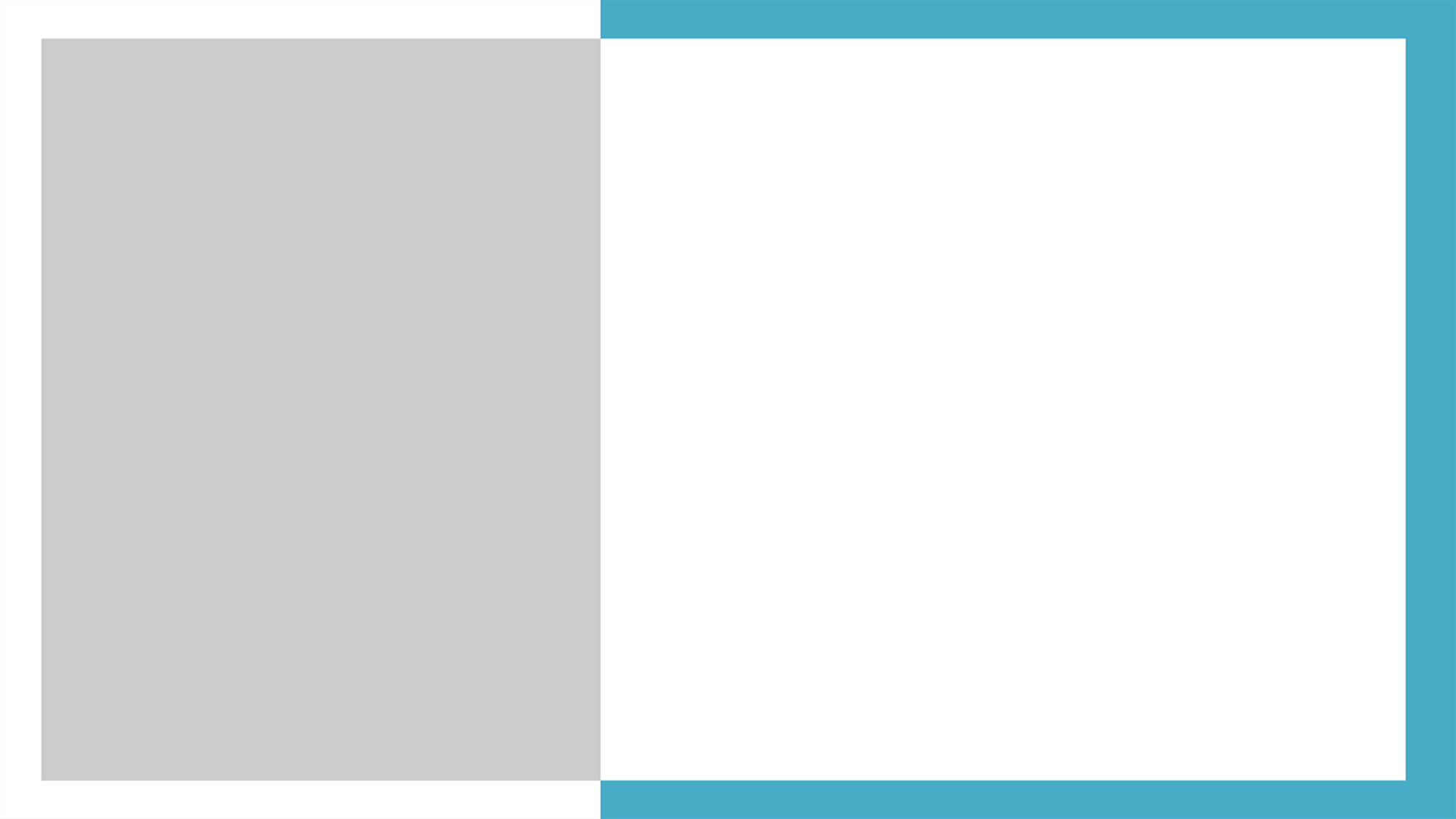 Жоғары оқу орындарының педагогикалық мамандықтары оқытушыларының біліктіліктерін арттыру бағдарламалары бойынша курстардың ұзақтығы
1. Жоғары оқу орындарының педагогикалық мамандықтары оқытушыларының біліктіліктерін арттыру бағдарламалары бойынша курстардың ұзақтығы – кемінде 240 академиялық сағат (4 апта): 

- онлайн режимінде – 60 академиялық сағат (екі апта);
 
- күндізгі оқыту – 80 академиялық сағат; 

- тыңдаушының оқытушымен бірлескен өзіндік жұмысы, оның ішінде портфолио қорғау – 100 академиялық сағат.
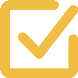 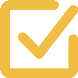 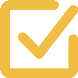 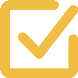 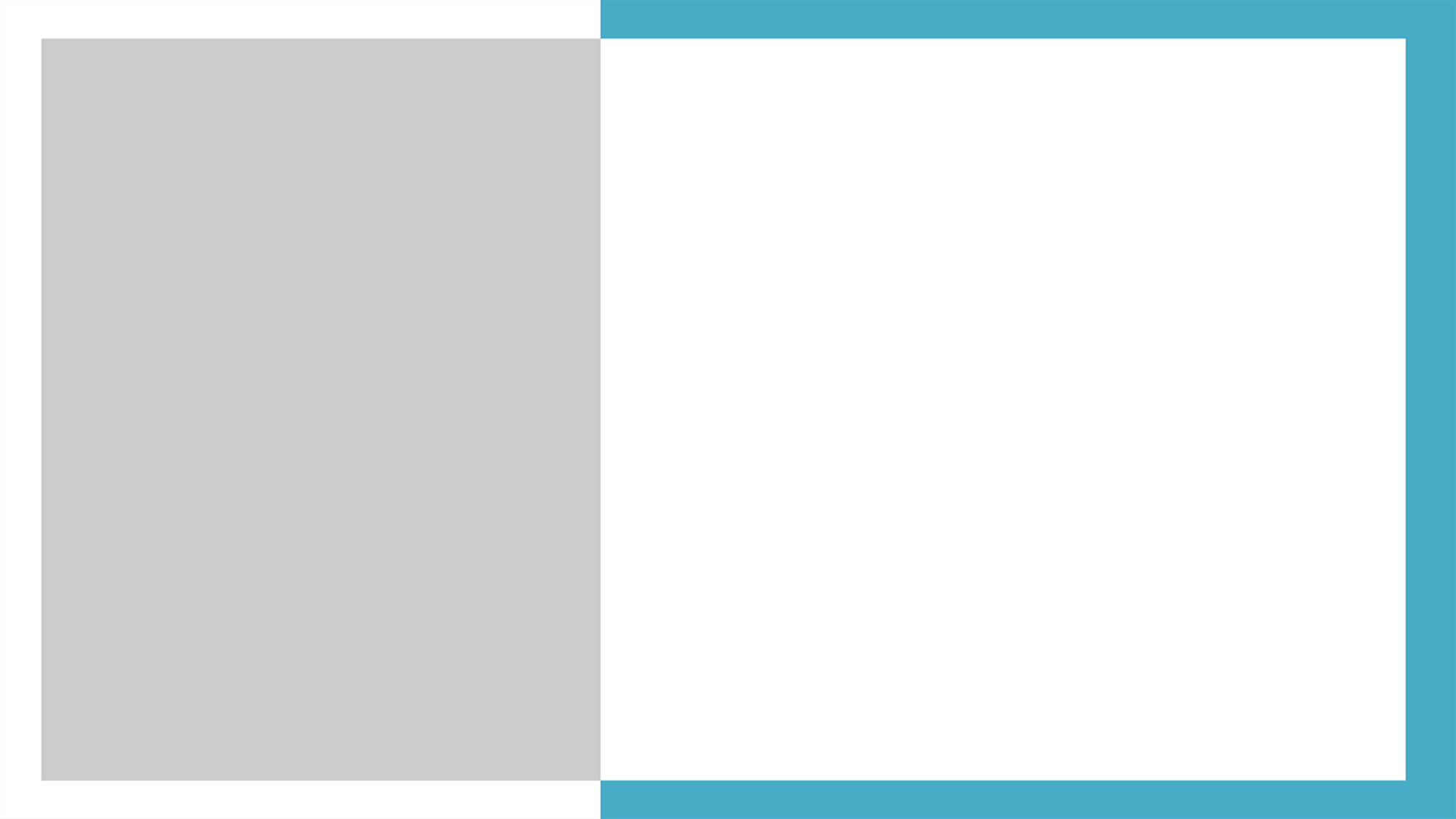 1) белгіленген оқу жоспарына, кестесіне және сабақ кестесіне сәйкес оқуға;

 2) оқу тәртібін және мінез-құлық нормаларын сақтауға, оның ішінде профессорлық-оқытушылар құрамына және басқа да білім алушыларға құрмет көрсетуге, олардың ар-намысы мен қадір-қасиетіне қол сұқпауға;

 3) біліктілікті арттыру курсының кестесіне сәйкес барлық сабақтардың кемінде 80%-на қатысуға;

 4) алынған ең жоғары балдың кемінде 50% көлемінде қорытынды тестілеуден өтуге міндетті.
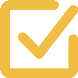 Тыңдаушы біліктілікті арттыру курстарынан келесі өту шарттарын көрсете отырып, Ұйыммен оқу шартына (келісіміне) қол қояды:
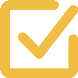 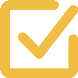 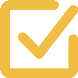 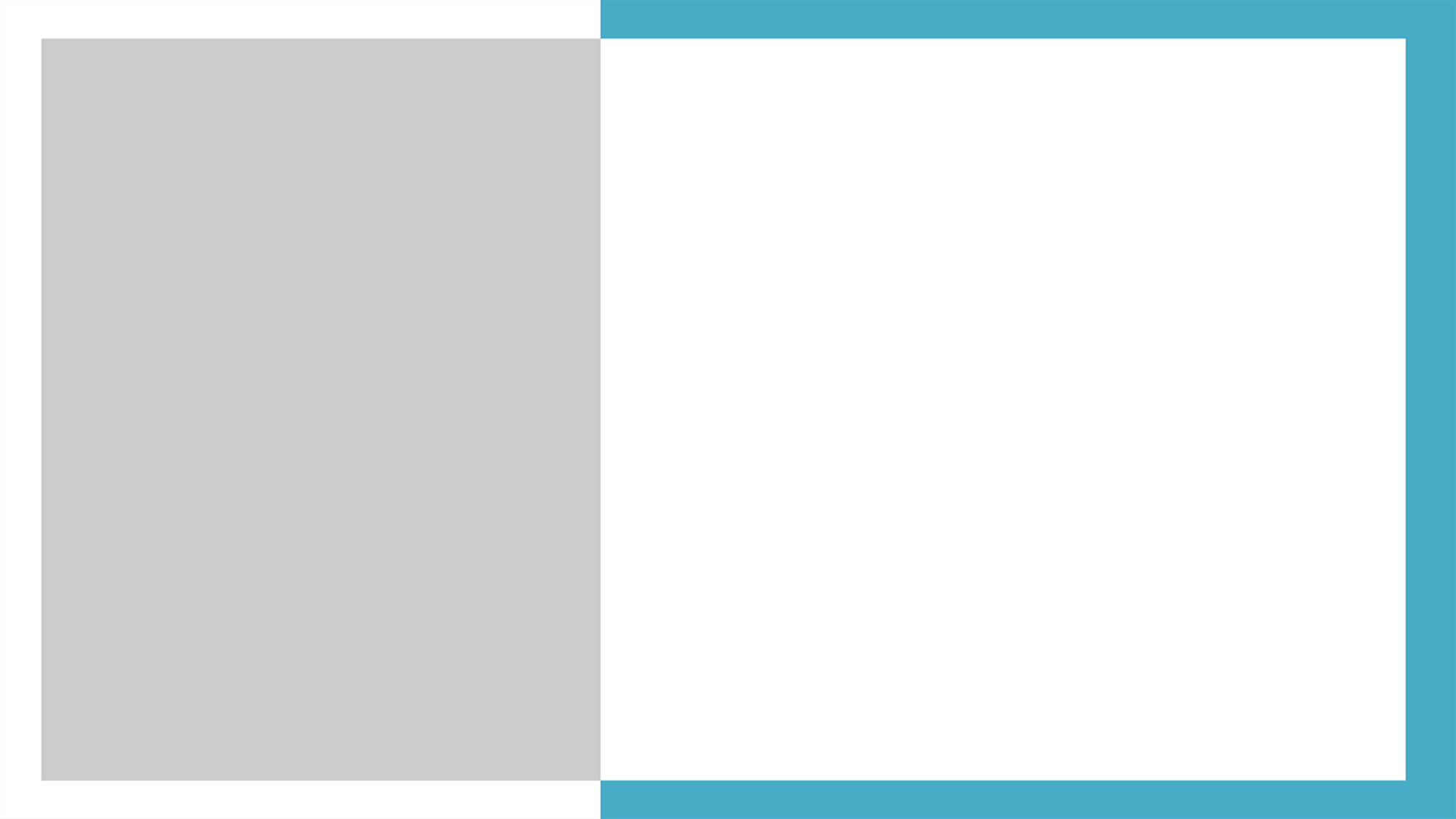 Курс аяқталған соң Ұйым тыңдаушылар білімінің қорытынды бағасын:
1) Курста оқу кезеңінде дайындалған портфолио (ұзақ мерзімді Курстарда);
2) Ұйымда (оның ішінде қашықтан оқу кезеңінде) жүргізілген сабақтар негізінде дайындалған жобаны (презентация түрінде) қорғау;
3) тестілеу, жазбаша, ауызша немесе курстық жұмыс түріндегі біліктілік емтихандарын тапсыру арқылы жүргізеді.
Біліктілік емтихандарынан шектік балы:
«Тиімді оқыту» - 40 %;
«Мектептегі мұғалім көшбасшылығы» - 50%;
«Педагогикалық қоғамдастықтағы мұғалім көшбасшылығы»
 - 60% ең жоғары мүмкіндікте болады. 

Басшылардың білім беру бағдарламасы бойынша курстарды аяқтаған тыңдаушыларға Ұйымдар курстан өткен уақыт аралығында әзірленген портфолио бойынша қорытынды бағалауды өткізеді.
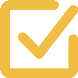 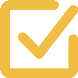 Тыңдаушыларды қорытынды бағалау және сертификаттау
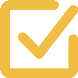 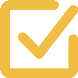 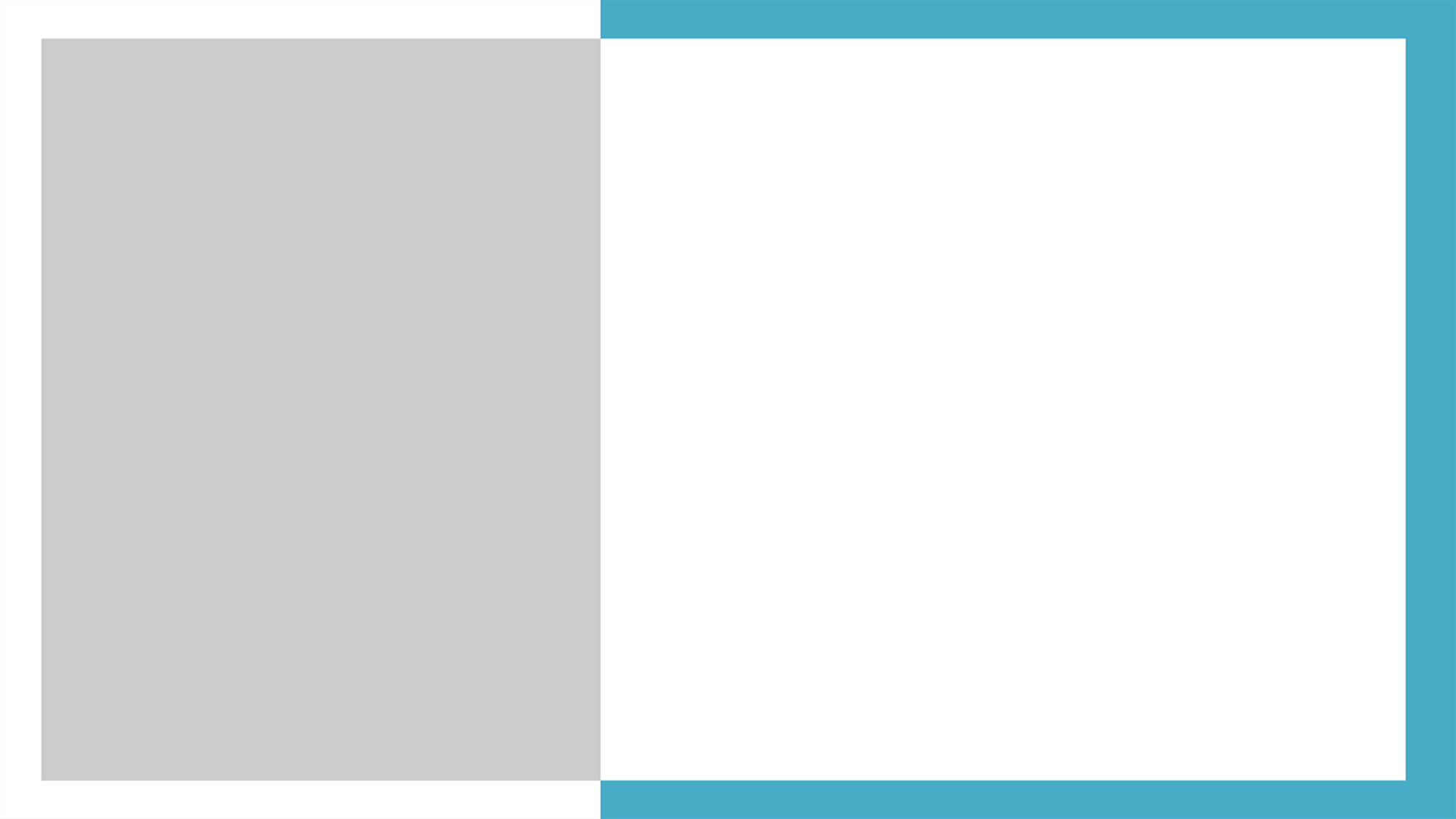 1. Білім беру бағдарламасы бойынша Курстардан өткен және қорытынды бағалауды сәтті тапсырған тыңдаушыларға Ұйым біліктілікті арттыру курсының тақырыбына сәйкес сертификат (белгіленген формада және /немесе өз үлгісінде) береді.
2. «НЗМ» ДББҰ ПШО әзірлеген білім беру бағдарламалары бойынша курстарды аяқтаған және біліктілік емтиханынан сәтті өткен тыңдаушыларға Ұйымдар сертификат береді:
осы Қағидаларға16-қосымшаға сәйкес нысанда «Тиімді оқыту»;
осы Қағидаларға17-қосымшаға сәйкес нысанда «Мектептегі мұғалім көшбасшылығы»;
осы Қағидаларға18-қосымшаға сәйкес нысанда «Педагогикалық қоғамдастықтағы мұғалім көшбасшылығы».
3. «Бөбек» ҰҒПББСО АҮДИ әзірлеген білім беру бағдарламалары бойынша Курстардан өткен және біліктілік емтиханын сәтті тапсырған тыңдаушыларға Ұйымдар сертификат береді:
осы Нұсқаулыққа 19-қосымшаға сәйкес нысанда «Сабақтағы жалпыадамзаттық құндылықтар»;
осы Нұсқаулыққа 20-қосымшаға сәйкес нысанда «Сыныптың біртұтас педагогикалық процестегі жалпыадамзаттық құндылықтар», «Мектептің біртұтас педагогикалық процесіндегі жалпыадамзаттық құндылықтар».
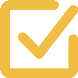 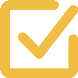 Тыңдаушыларды қорытынды бағалау және сертификаттау
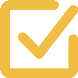 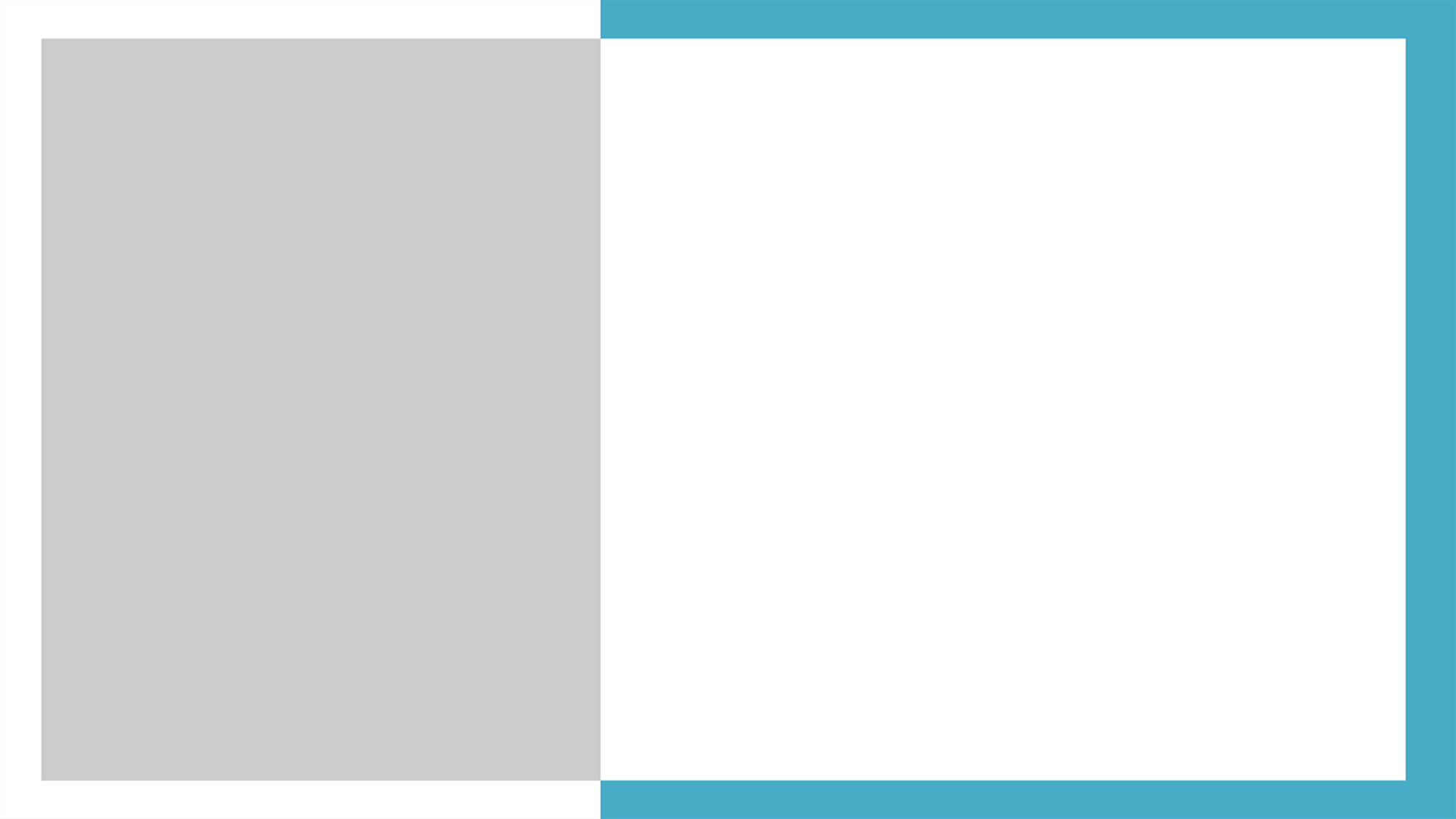 4. «Тиімді оқыту», «Мектептегі мұғалім көшбасшылығы», «Педагогикалық қоғамдастықтағы мұғалім көшбасшылығы», «Сабақтағы жалпыадамзаттық құндылықтар», «Сыныптың біртұтас педагогикалық процестегі жалпыадамзаттық құндылықтар», «Мектептің біртұтас педагогикалық процесіндегі жалпыадамзаттық құндылықтар» білім беру бағдарламалары бойынша курстардан өтіп сертификат алған тыңдаушыларға (2016 жылғы 1 қаңтардан алса) мұғалімге келесі біліктілік деңгейін мерзімінен бұрын беруге мүмкіндік беріледі.
5. Басшылар бағдарламасы бойынша курстан өткен тыңдаушыларға Ұйымдар осы Нұсқаулыққа 21-қосымшаға сәйкес нысанда сертификат береді.

Ұйым басшысы, ол болмаған жағдайда оның міндетін атқарушы тұлға курстар аяқталған күннен бастап және сертификат берілген күннен бастап 3 (үш) жыл бойы қолданыстағы сертификатқа және сертификаттың түпнұсқалығын тексеру үшін QR-коды (кью ар-код) бар оған қосымшаға қол қояды.
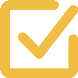 Тыңдаушыларды қорытынды бағалау және сертификаттау
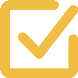 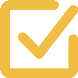 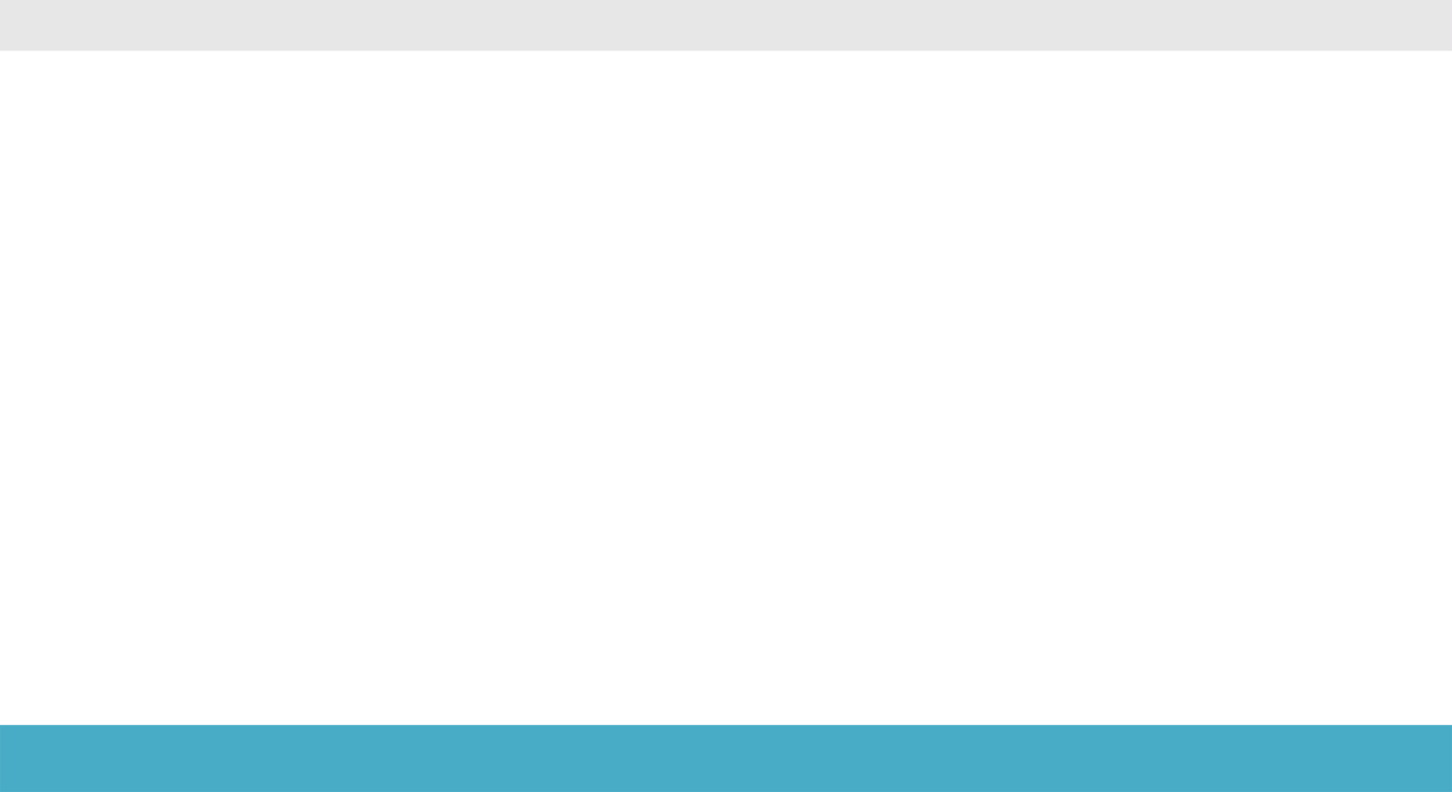 Қорытынды бағалаудан өтпеген тыңдаушыларға Ұйым біліктілікті арттыру курсын тыңдағаны туралы еркін нысанда анықтама береді.

      Сертификат ала алмаған тыңдаушылардың мынадай мүмкіндіктері бар:

      1) бір жылда бір реттен артық емес білімін қайта бағалау;

      2) курстардың келесі легімен білімін қайта бағалау;

      3) дәлелді себептер бойынша ағымдағы жылдың ішінде бір лектен екінші лекке ауысу;

      4) дәлелді себептер бойынша аяқталмай қалған курсты растау құжаттарын ұсына отырып
          аяқтау.
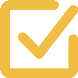 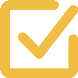 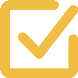 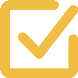 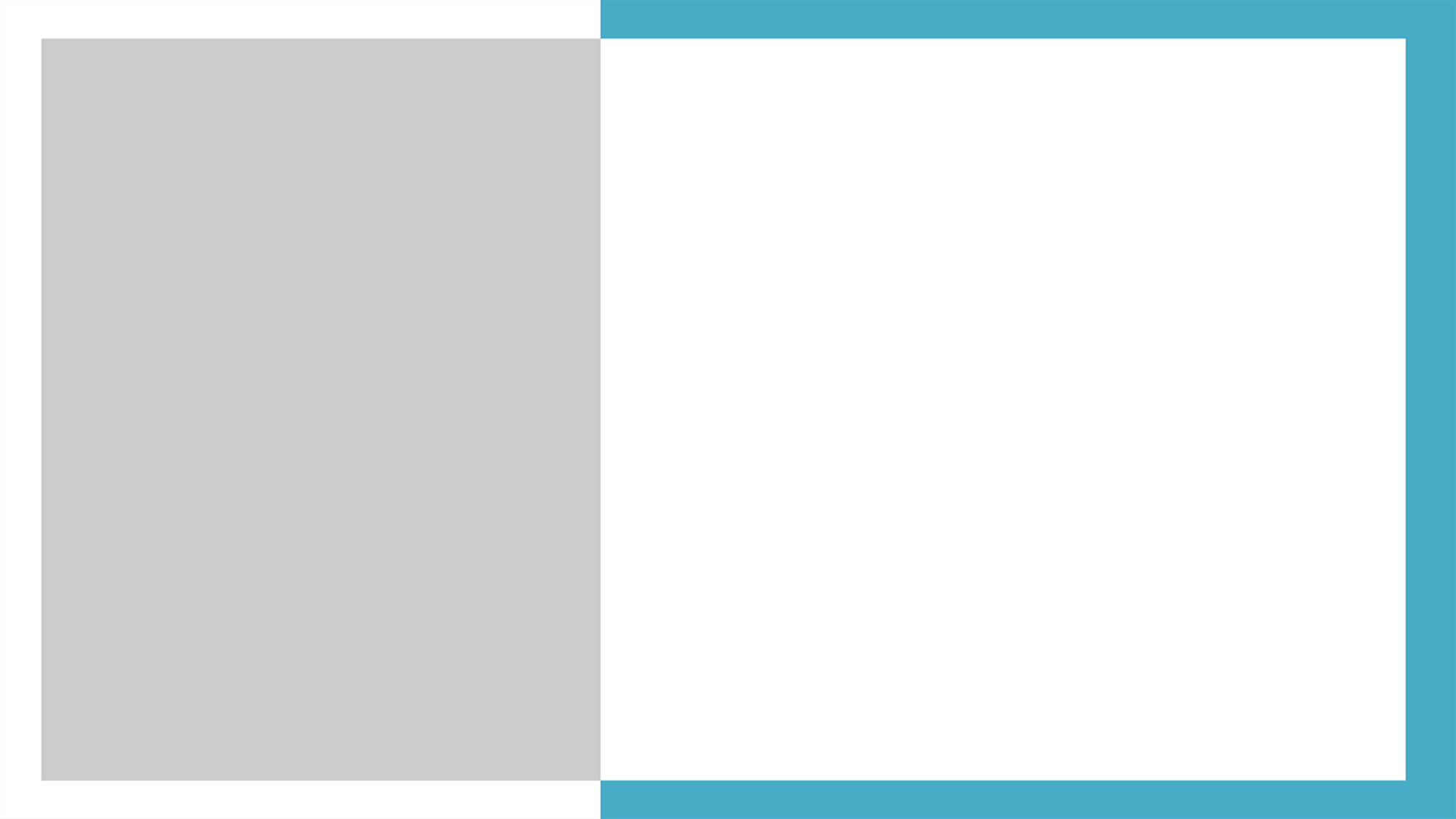 Біліктілікті арттыру курстарынан өткен педагог алған кәсіби құзыреттерін оқу процесінде қолданады.

       

Білім беру ұйымдарының әкімшілігі:

1) педагогтің алған құзыреттерін қолдану нәтижелерін қадағалау мақсатында педагог қызметіне мектепішілік бақылау және мониторинг жүргізеді;

2) курстан кейінгі сүйемелдеу және білім беру бағдарламаларының тиімділігіне мониторинг жүргізу мақсатында Ұйымға қолжетімділікті қамтамасыз етеді.
Педагог қызметін курстан кейінгі қолдауды ұйымдастыру және жүргізу рәсімі
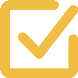 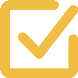 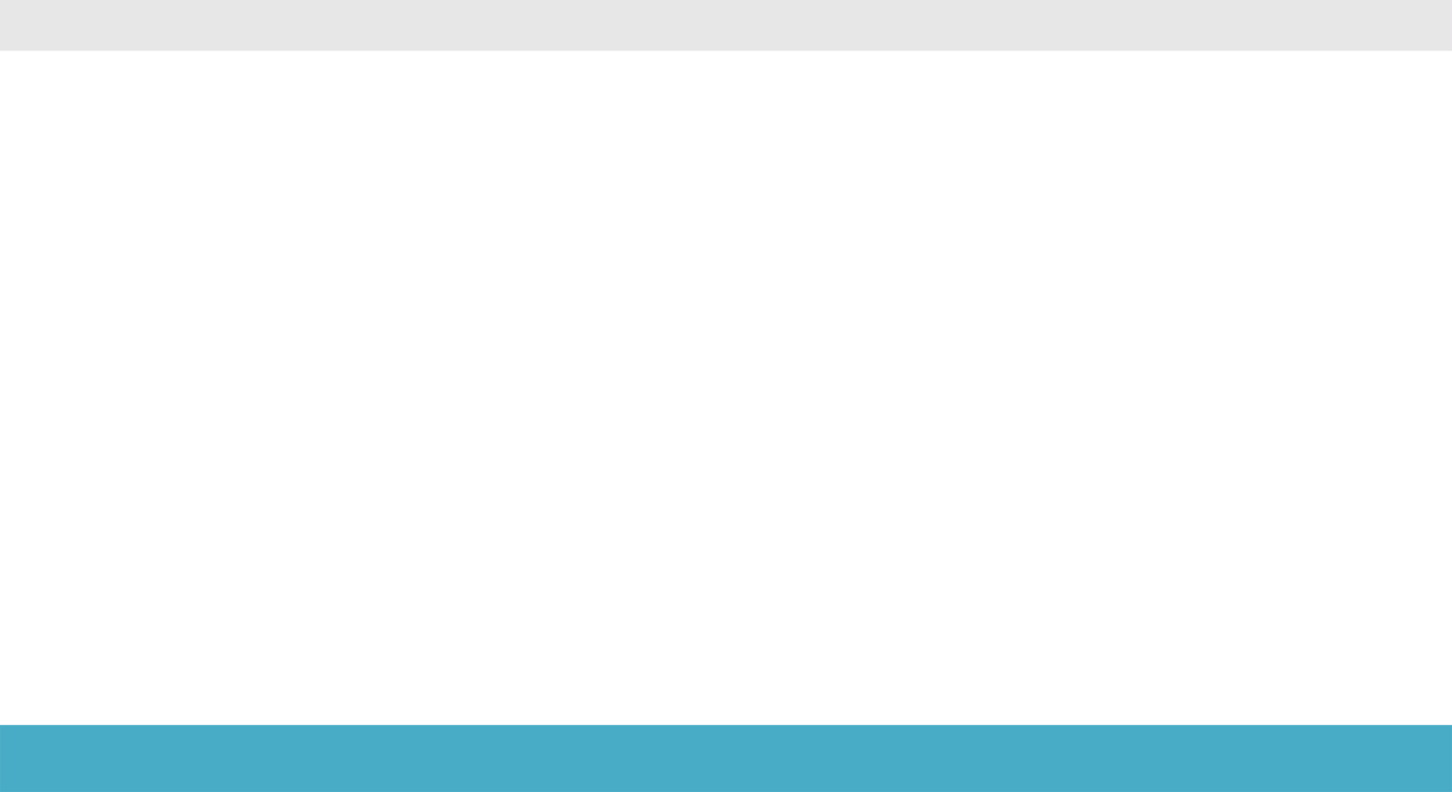 1. Біліктілікті арттыру бағдарламаларын іске асыратын ұйымдар алған білімін тәжірибеде сапалы іске асыру үшін күнтізбелік бір жыл ішінде біліктілікті арттырудан өткен педагогтердің қызметін курстан кейінгі сүйемелдеуді жүзеге асырады.
2. Курстан кейінгі сүйемелдеу мазмұны біліктілікті арттыру курстарының білім беру бағдарламаларының мақсаттарымен, міндеттерімен және күтілетін нәтижелерімен айқындалады.
      Педагог қызметін курстан кейінгі қолдауды жүргізудің түрлері:
1) тыңдаушыларға олардың педагогикалық, зерттеу және рефлексиялық қызметінде әдістемелік, консультациялық көмек көрсету;
2) педагогикалық және зерттеу қызметінің нәтижелерін жариялауға дайындауда консультациялық көмек көрсету;
3) педагогтердің кәсіби қоғамдастықтарының жұмысын ұйымдастыру және қолдау, оның ішінде тәжірибе алмасу бойынша іс-шаралар (байқаулар, конференциялар, семинарлар, дөңгелек үстелдер және басқа да білім беру шаралары) өткізу.
3.  Курстан кейінгі сүйемелдеу нәтижелерін талдау және білім беру бағдарламаларының тиімділігін мониторингілеу 3 (үш) жылда кемінде 1 (бір) рет жүргізіледі.
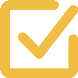 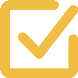 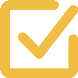 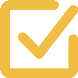 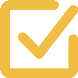 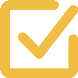 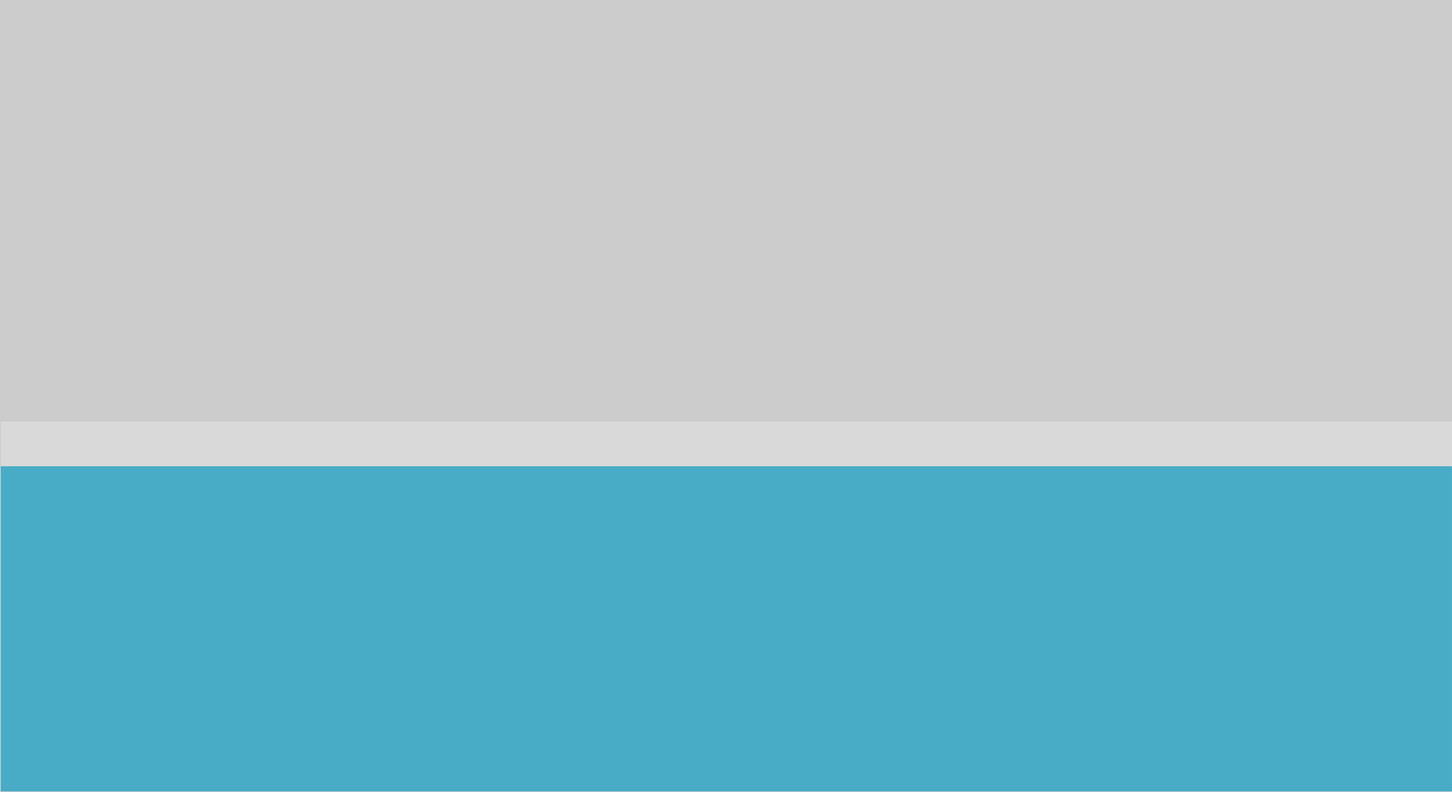 НАЗАРЛАРЫҢЫЗҒА РАҚМЕТ!